Bio-mimétisme
Production d’un binôme d’élèves, Younes et Medhi, d’une classe de 6ème
Collège Pierre Valdo de Vaulx en Velin, académie de Lyon
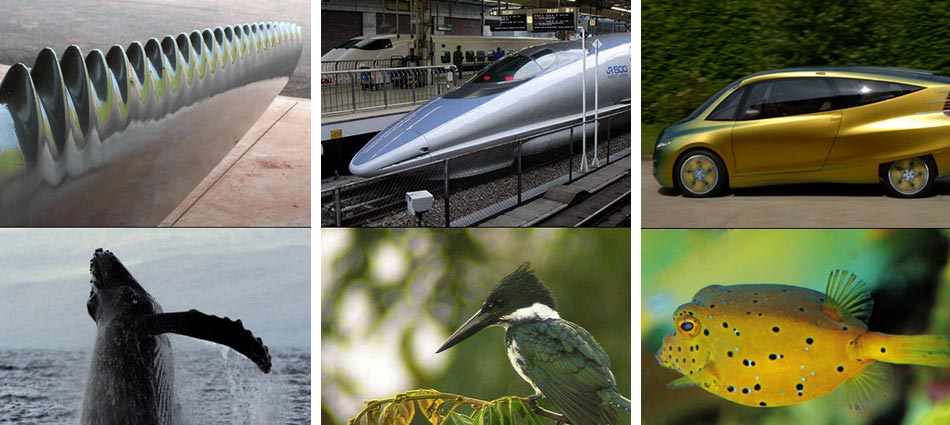 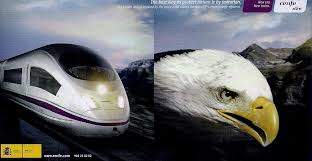 Bio-mimétisme désigne le transfert et l'application de matériaux, de formes, de processus et de propriétés remarquables observés à différentes échelles du vivant, vers des activités humaines
l
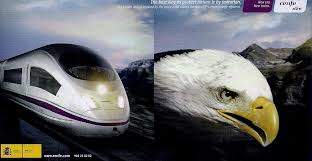 Le train a la forme de l'aigle
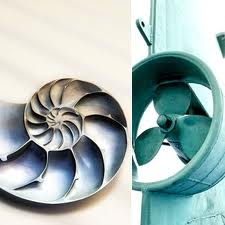 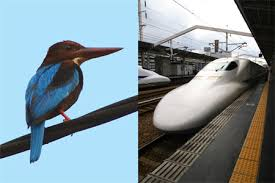 Le train a la forme d'un oiseau car les oiseaux ont un long bec
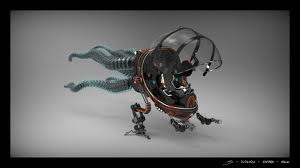 Ce véhicule est fait pour se déplacer sous l'eau grâce à ses tentacules et à ses pattes
Objet naturel créé par la nature
Objet créé par l'Homme
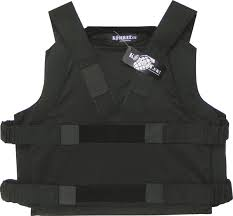 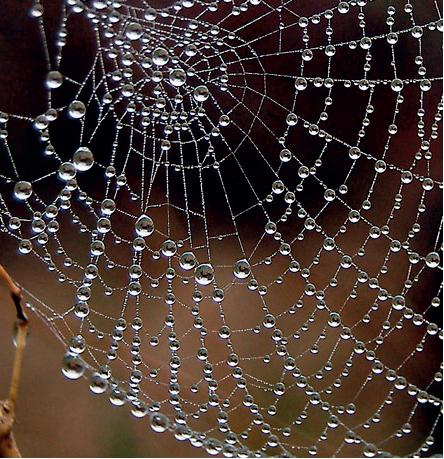 Les scientifiques ont visualisé la toile d'araignée pour fabriquer une matière appelée le Kevlar, une matière très très solide.
Objet créé par la nature
Objet créé par l'Homme
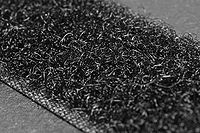 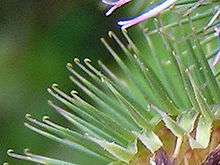 Petits crochets sur un fruit de  grande bardane (Arctium lappa).
La bande auto-agrippante a été inventée en 1941 par George de Mestral.
L'idée lui est venue lorsqu'en revenant d'une promenade à la campagne, il remarqua qu'il était difficile d'enlever les fleurs de grande bardane accrochées à son pantalon et à la fourrure de son chien. Il les examina et découvrit la possibilité de faire adhérer deux matériaux de façon simple et réversible. Il développa rapidement la bande auto-agrippante et breveta son idée en 1951. 
De Mestral nomma son invention « Velcro » qui est un mot-valise pour velours (aussi appelé Astrakan) et crochets. De nos jours, les applications de ce système sont très nombreuses et le mot « velcro » est devenu un terme générique pour tous les types de bande auto-agrippante.